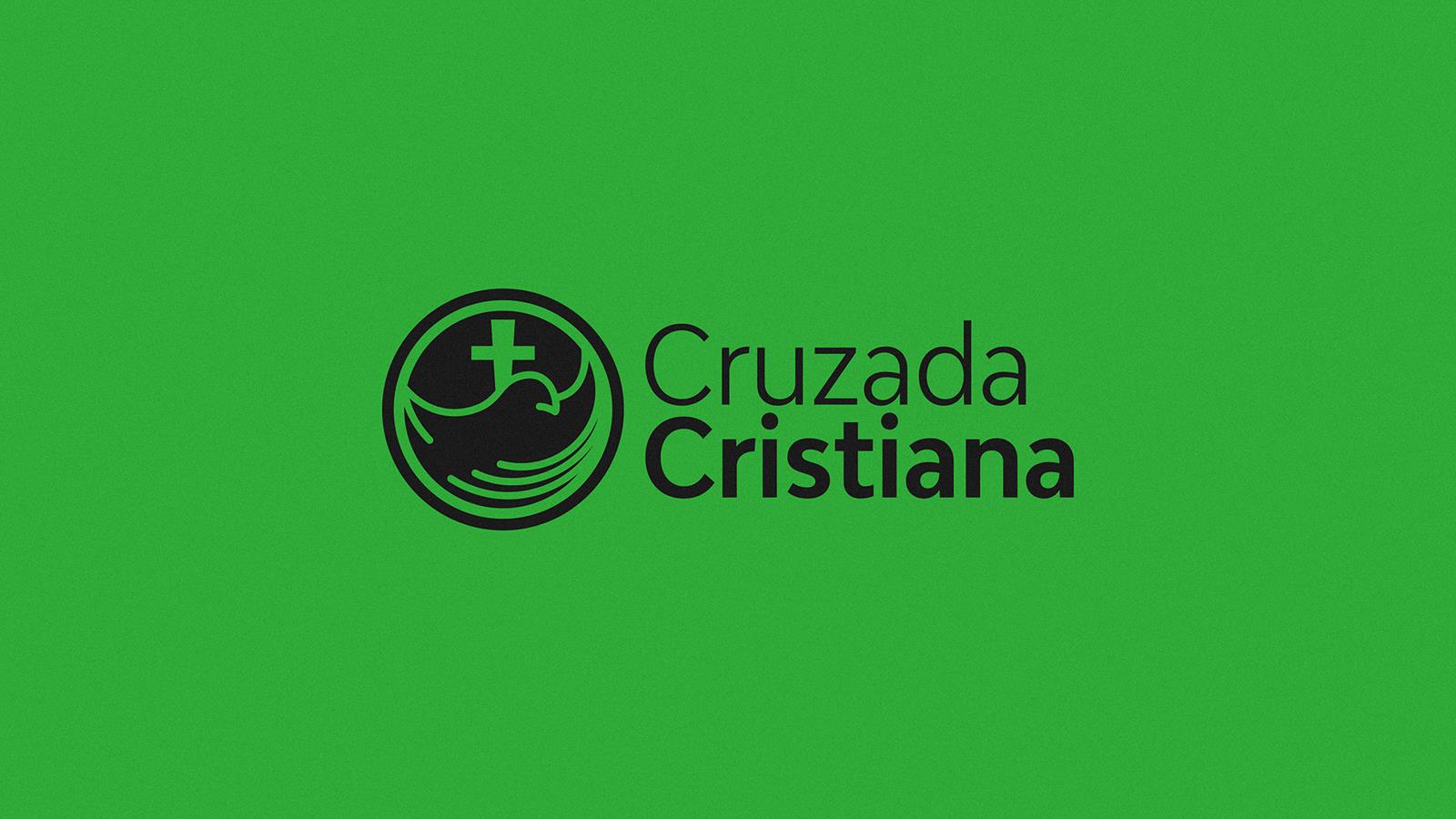 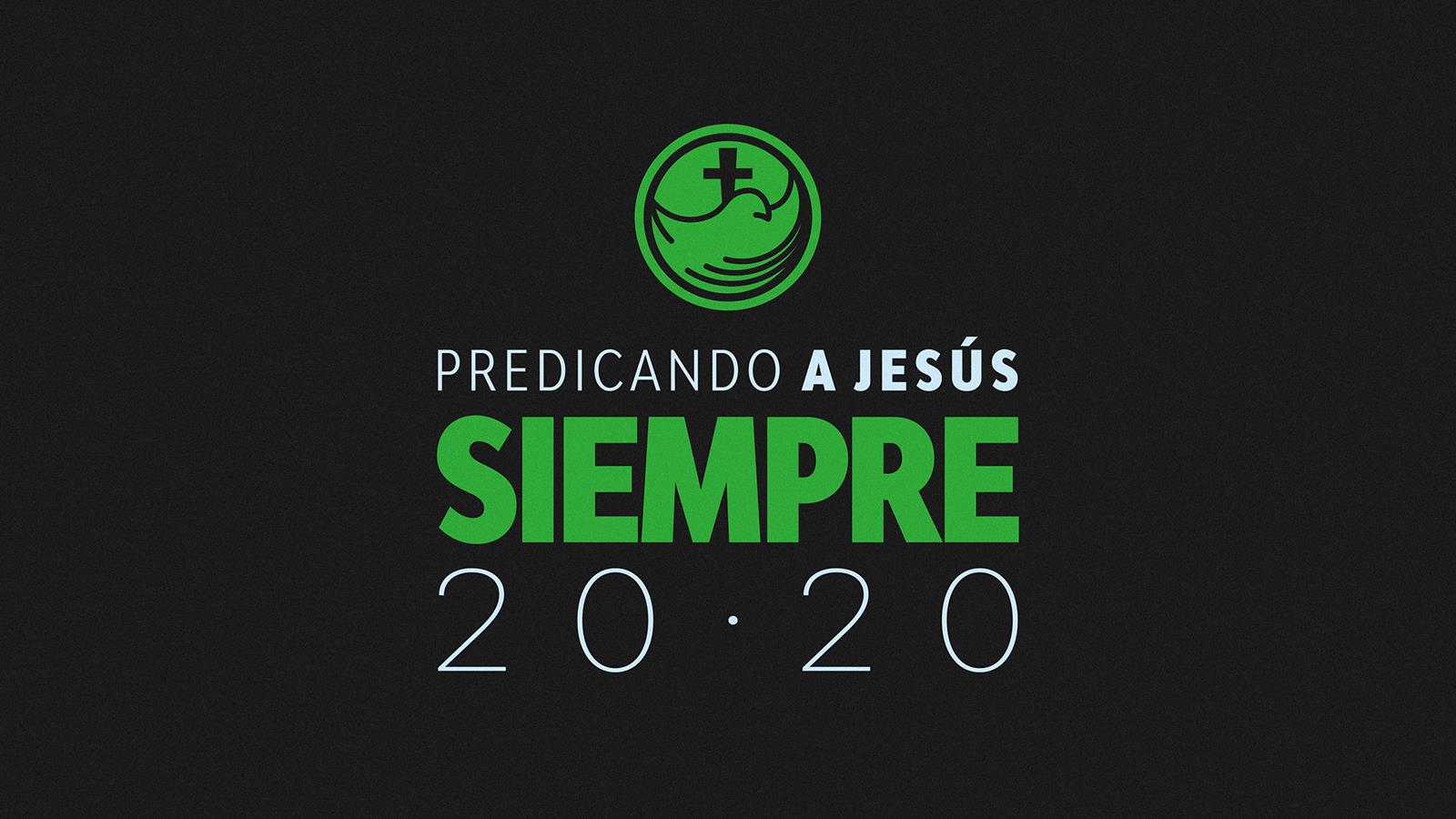 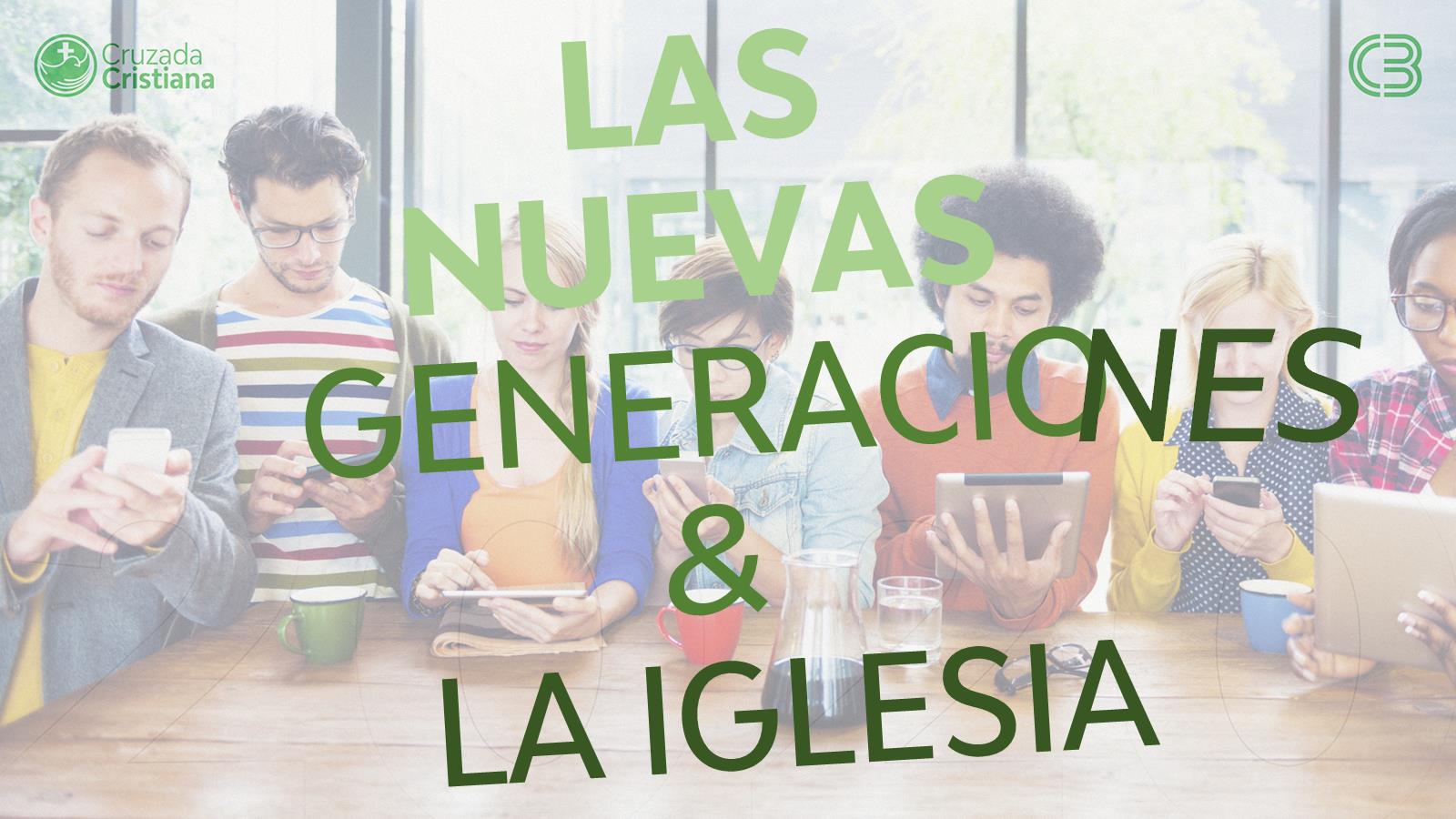 Arvey Angulo
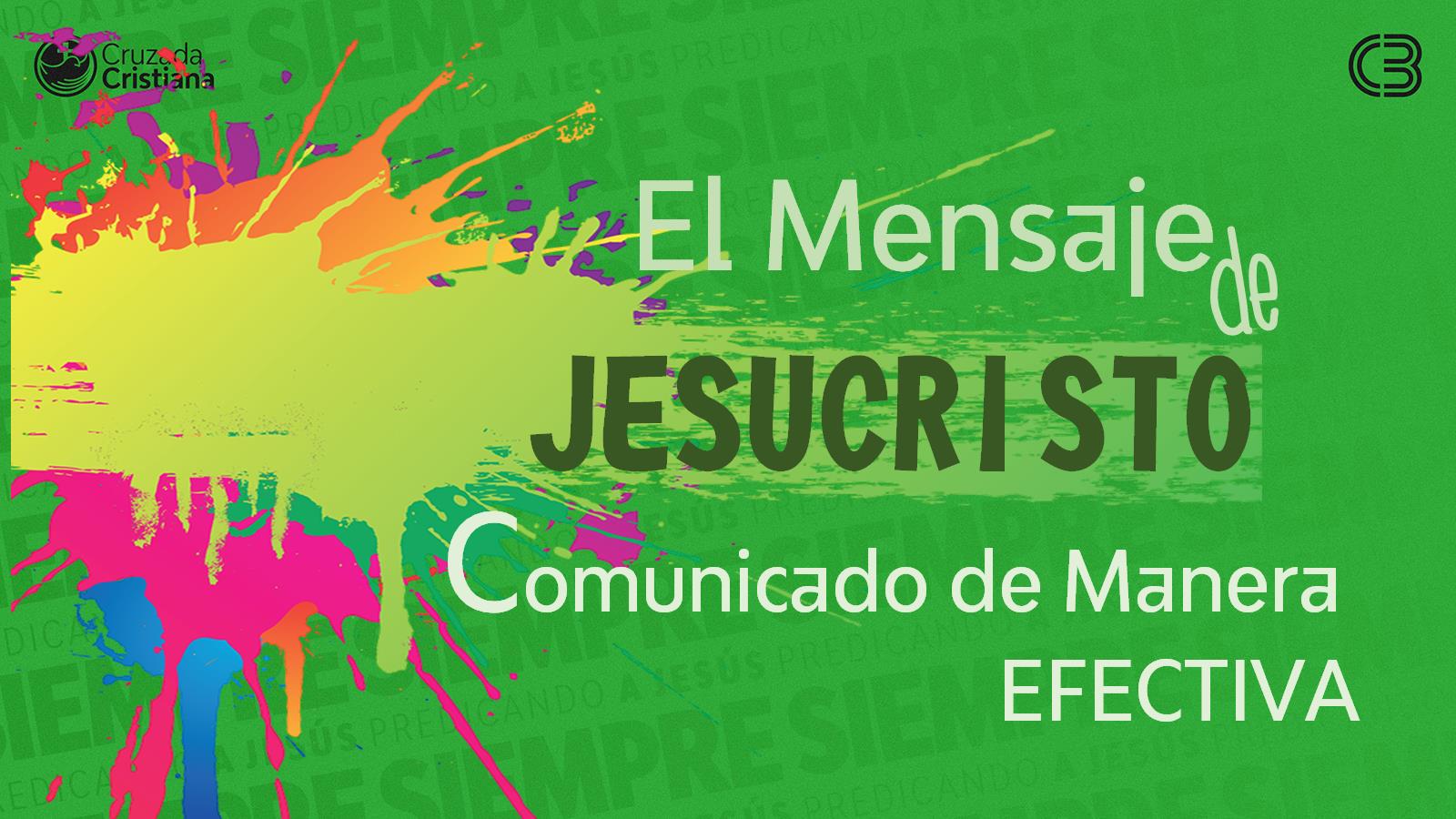 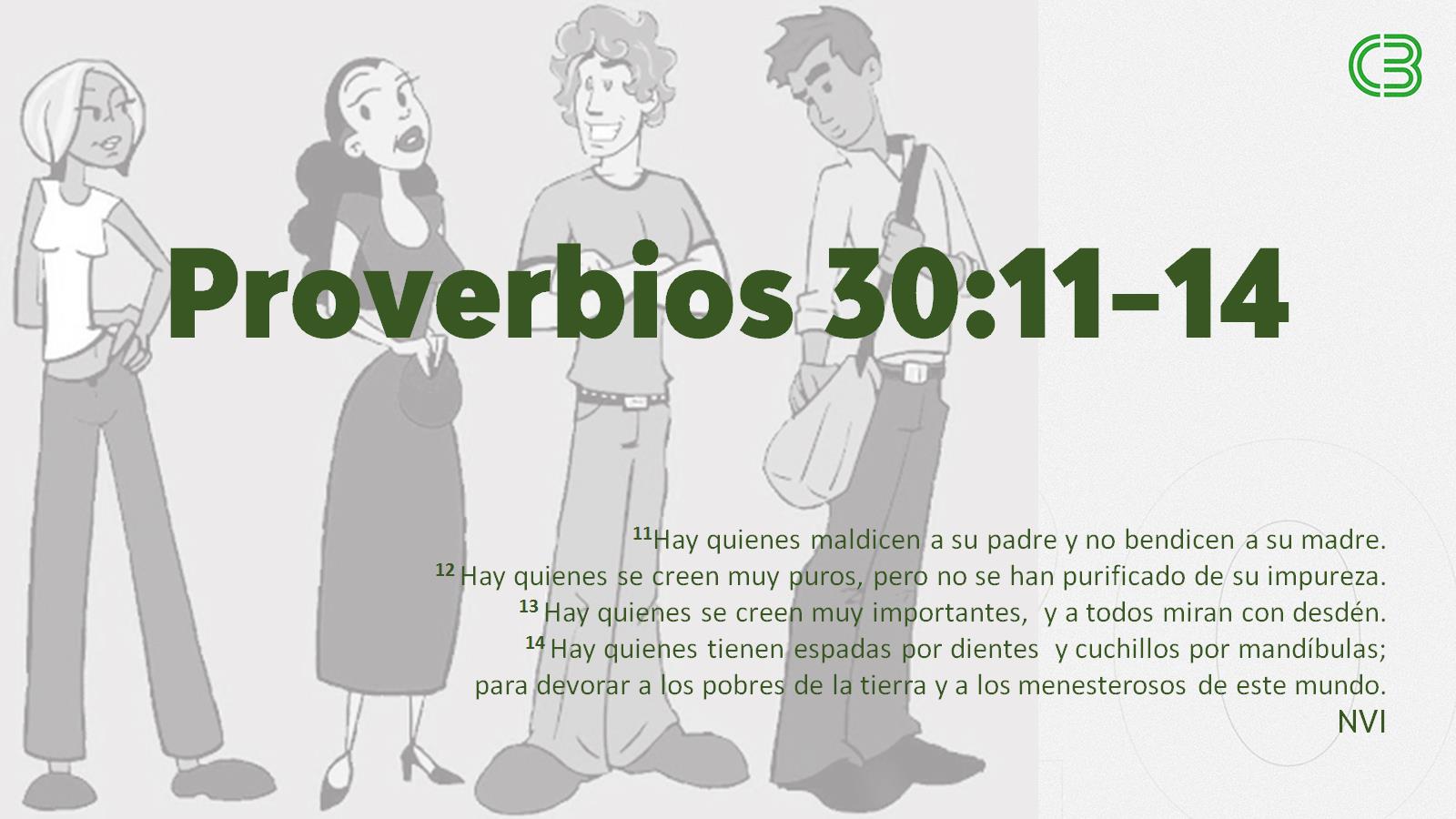 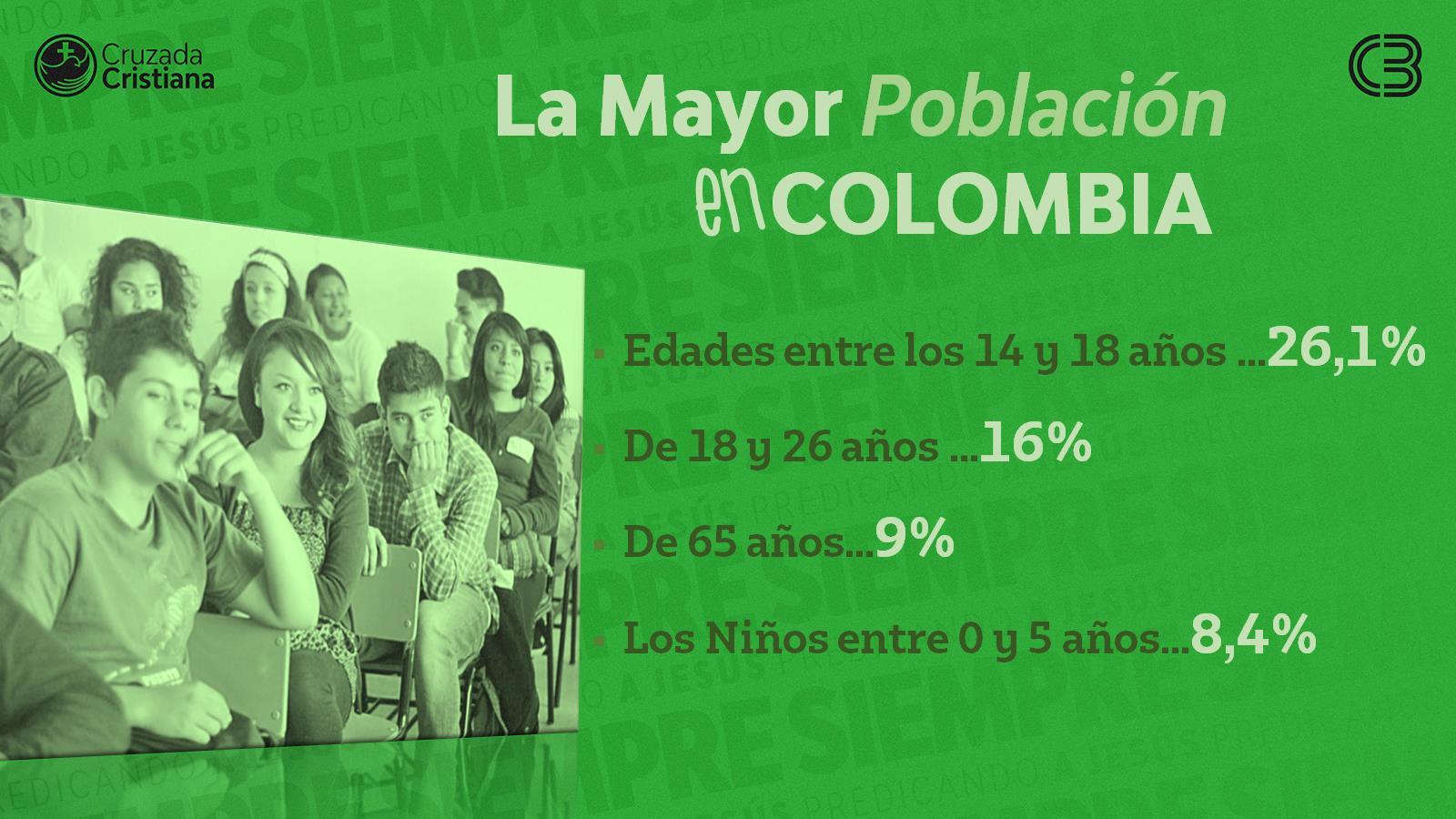 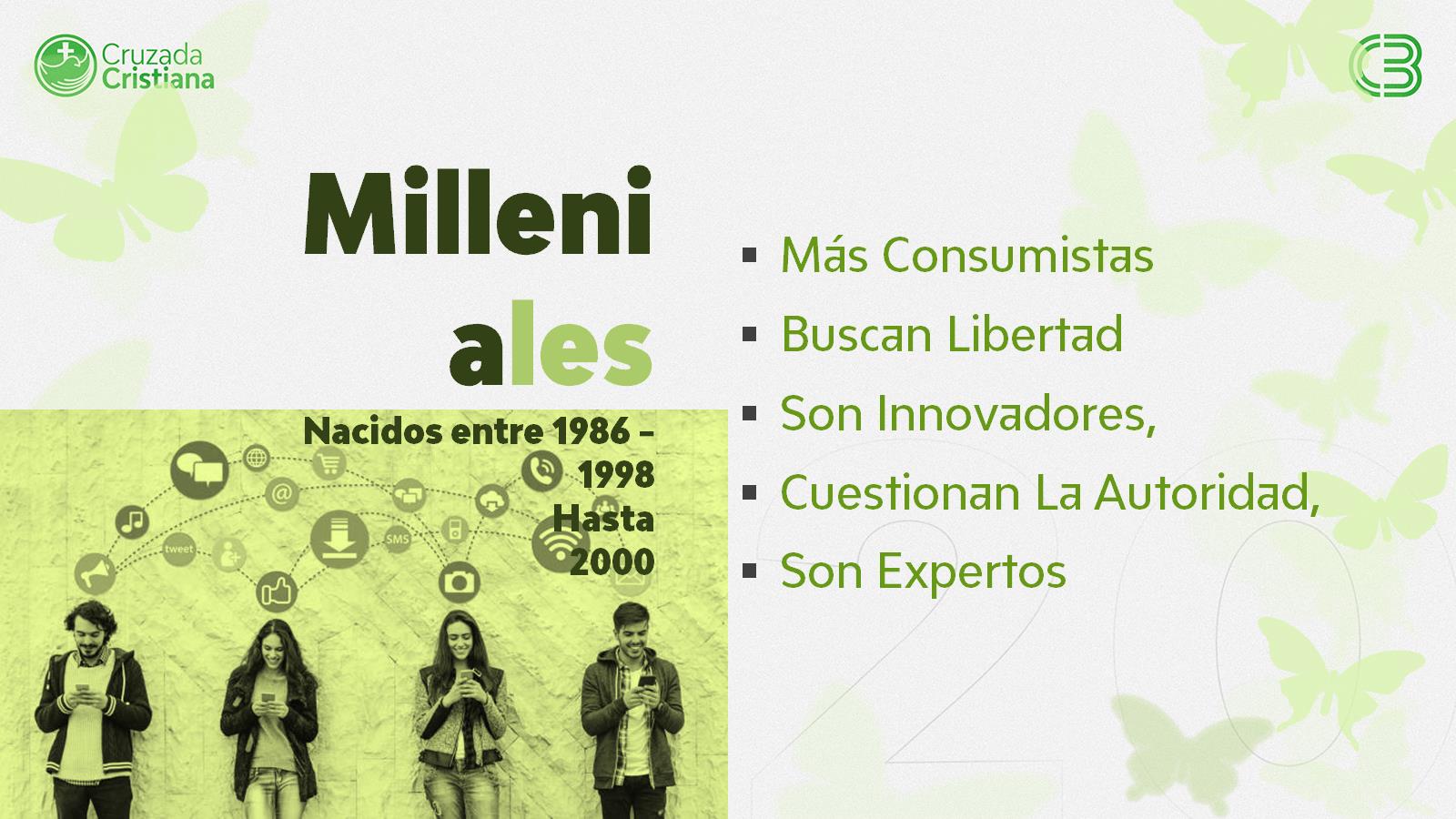 Milleniales Nacidos entre 1986 - 1998 Hasta 2000
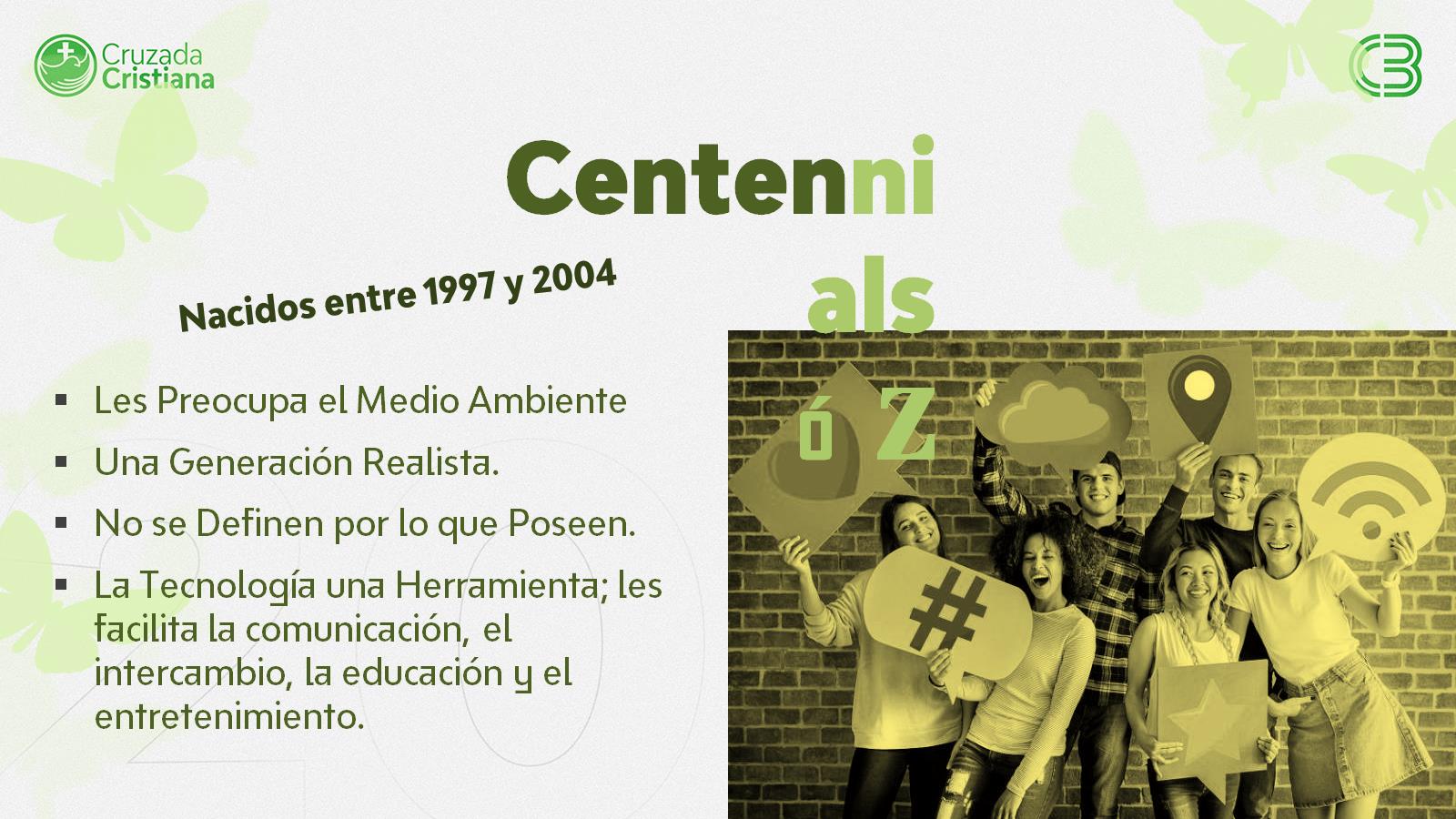 Centennials ó  Z
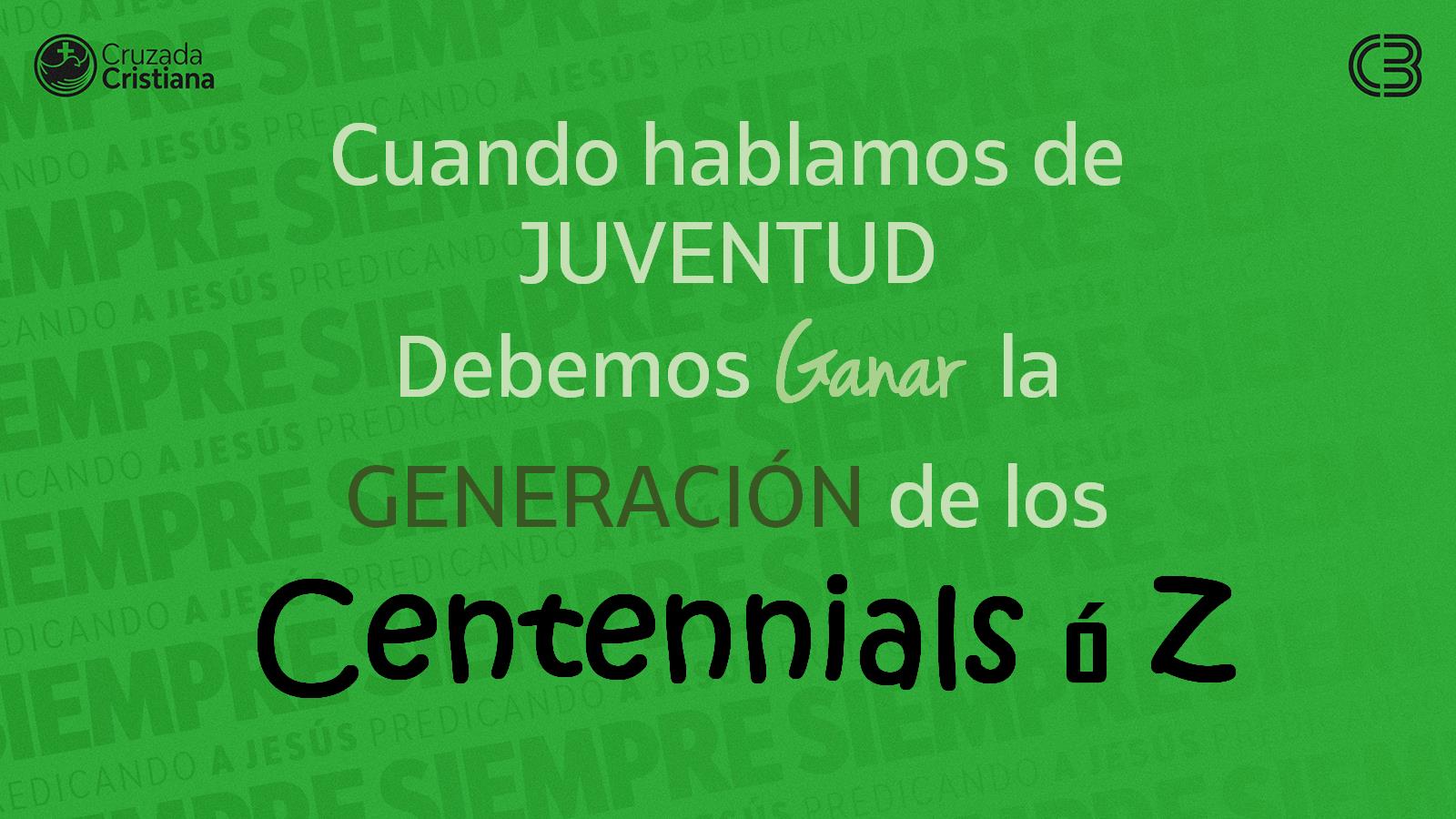 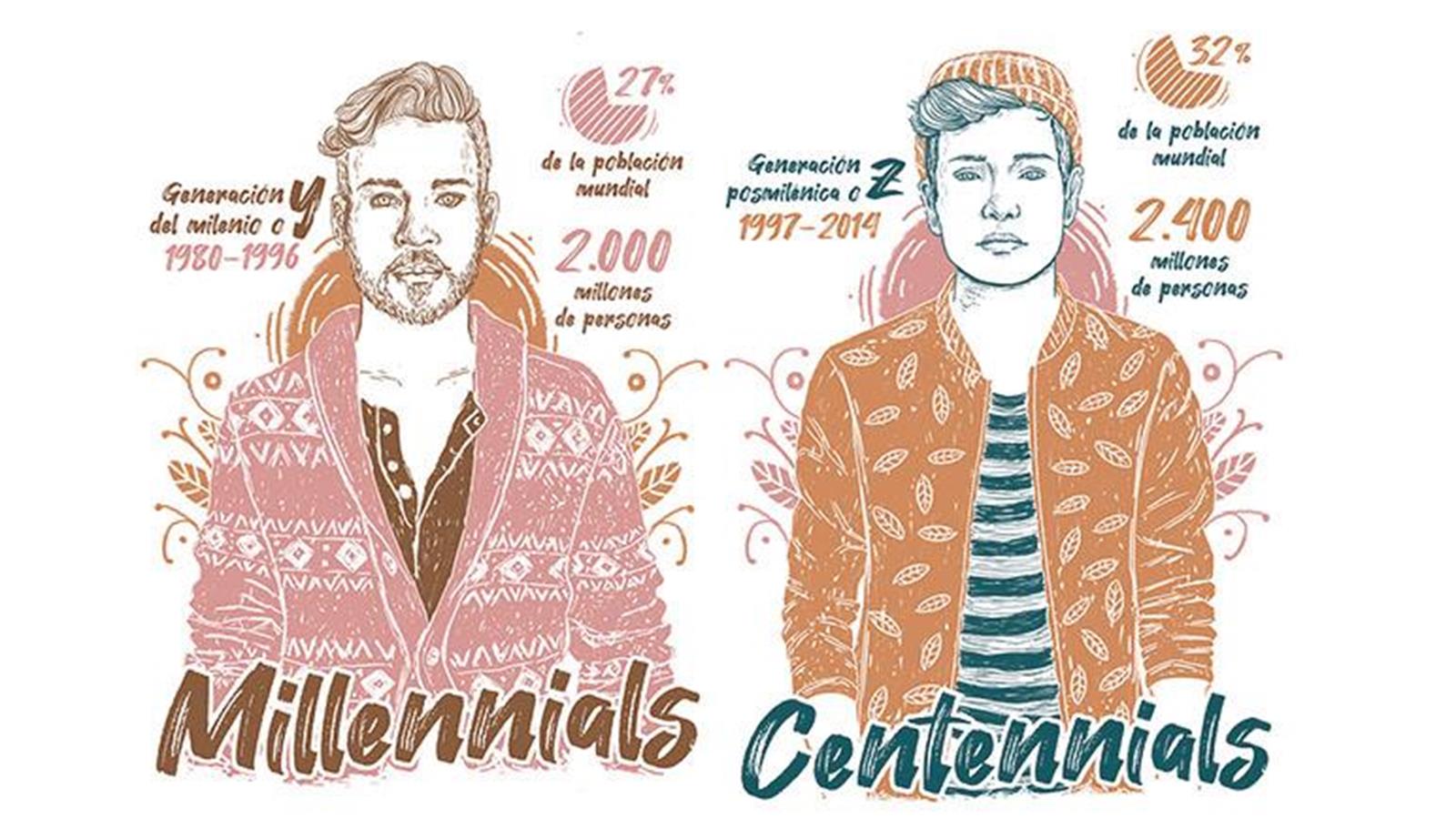 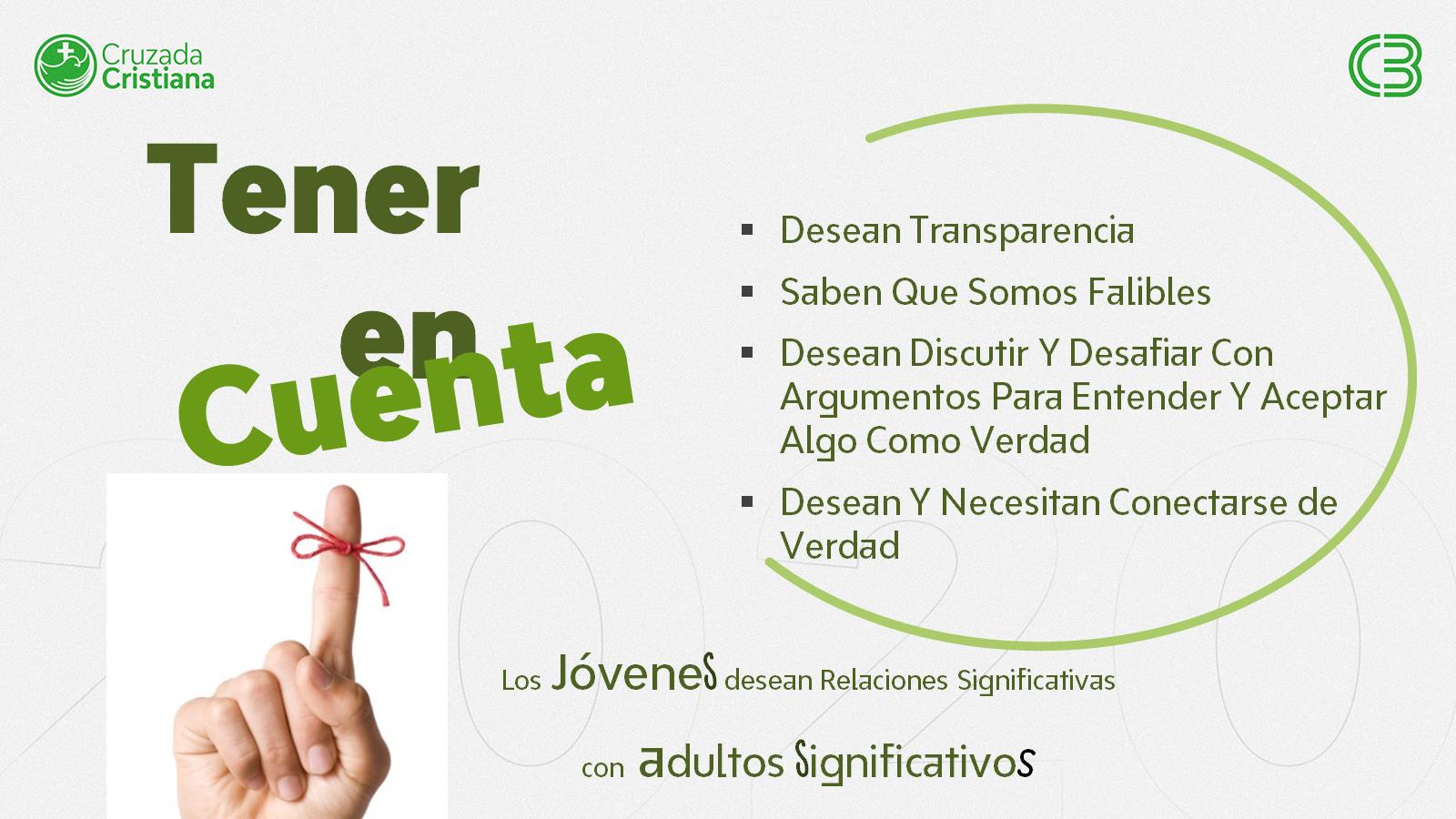 Tener en
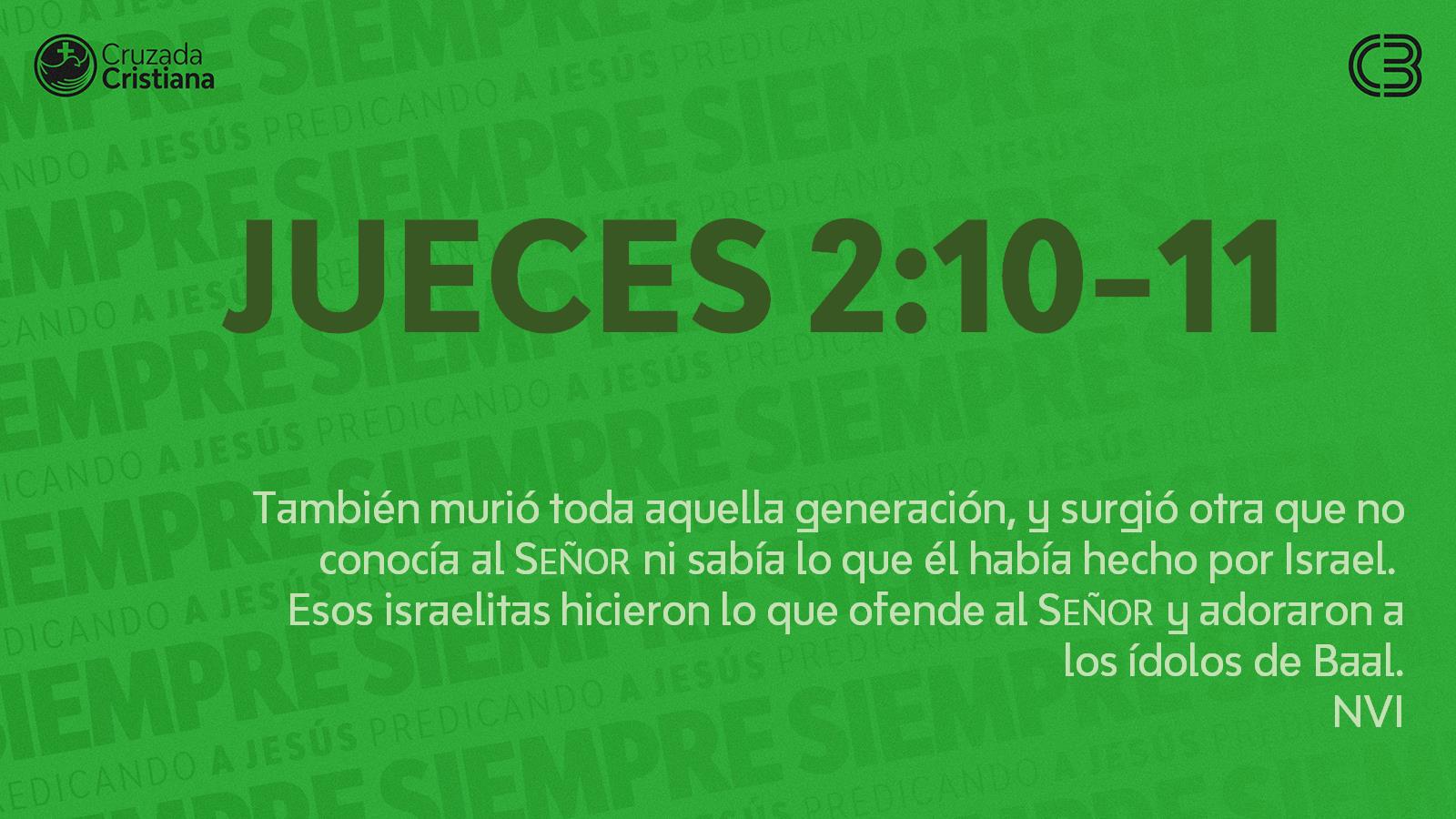